Digital Transformation Across Criminal Justice Systems
Erkin Alikhanov, Azerbaijan
Legal technology for the criminal justice system involves:
Digital world
01
GPS systems
Robots
02
High-tech cameras
03
High-performance IT
systems
04
Internet technologies
05
Looking around the world..
..we see that many of the challenges facing the justice system – whether civil, family, or criminal – are very similar, making a platform-based approach readily applicable. 


Reluctance to change decreases as the benefits of an end-to-end platform approach become more apparent.
Digitalization process
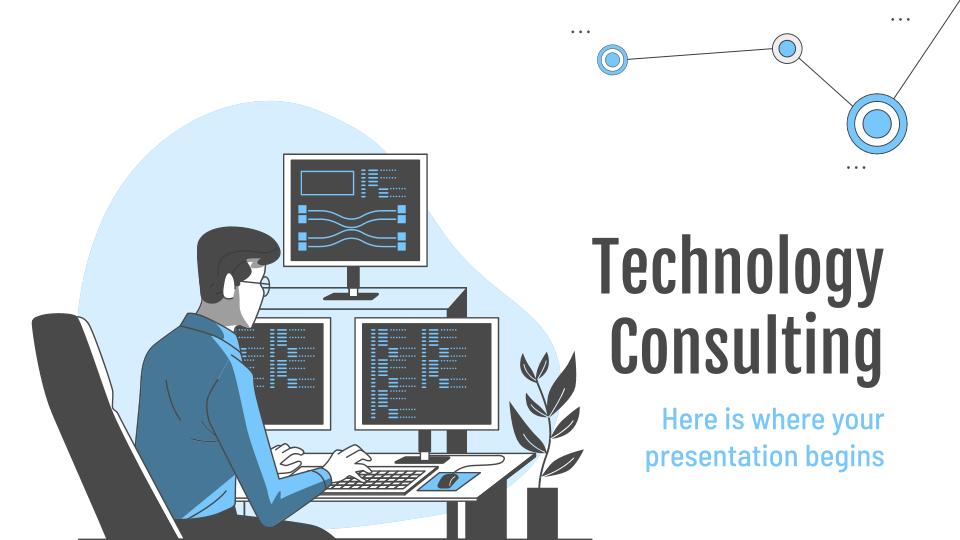 The process of digitizing office work of the law enforcement authorities is carried out in stages. Until 2012, all office work in Azerbaijan was paper-based. From 2012 to 2021 the transition to the introduction of digital technologies started, and by 2023 the digitalization process for all office work is expected to be completed.
"Electronic Prosecution"
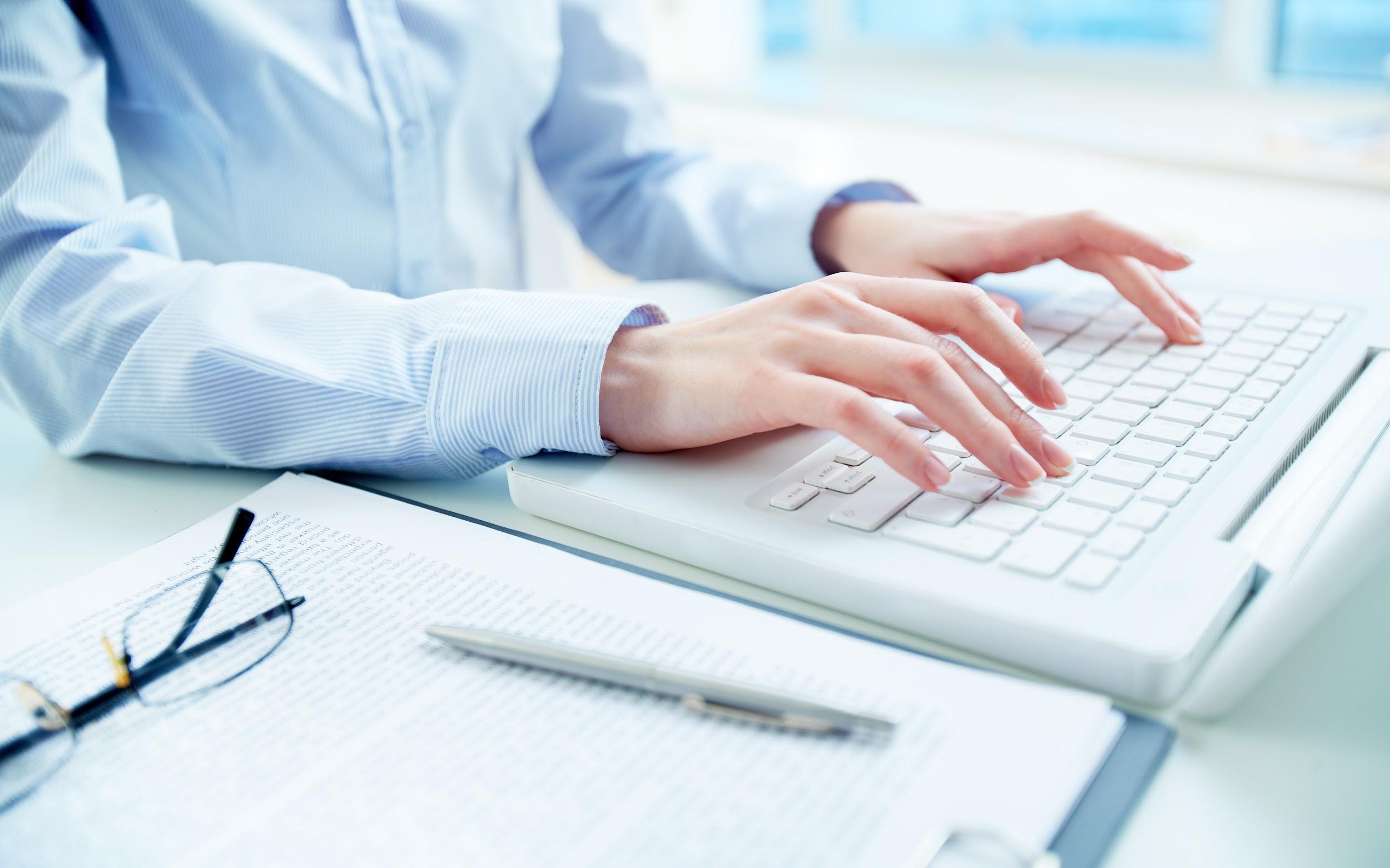 Regulation on "Electronic Prosecution" information system came into force by Presidential Decree on 3 March 2022. This regulation is an important milestone in the creation of effective grounds to facilitate the digitization of our country's criminal justice system. The provisions of this regulation offer more extensive opportunities and prospects of further linking electronic systems like «E-Court» and «E-government» and creating common digital system.
A full switching to electronic office work opens up wide opportunities for the prosecution authorities in:
creating a uniform legal practice
eliminating redundancies
strengthening supervision
increasing the possibilities of analysis
speeding up work processes
checking the work done
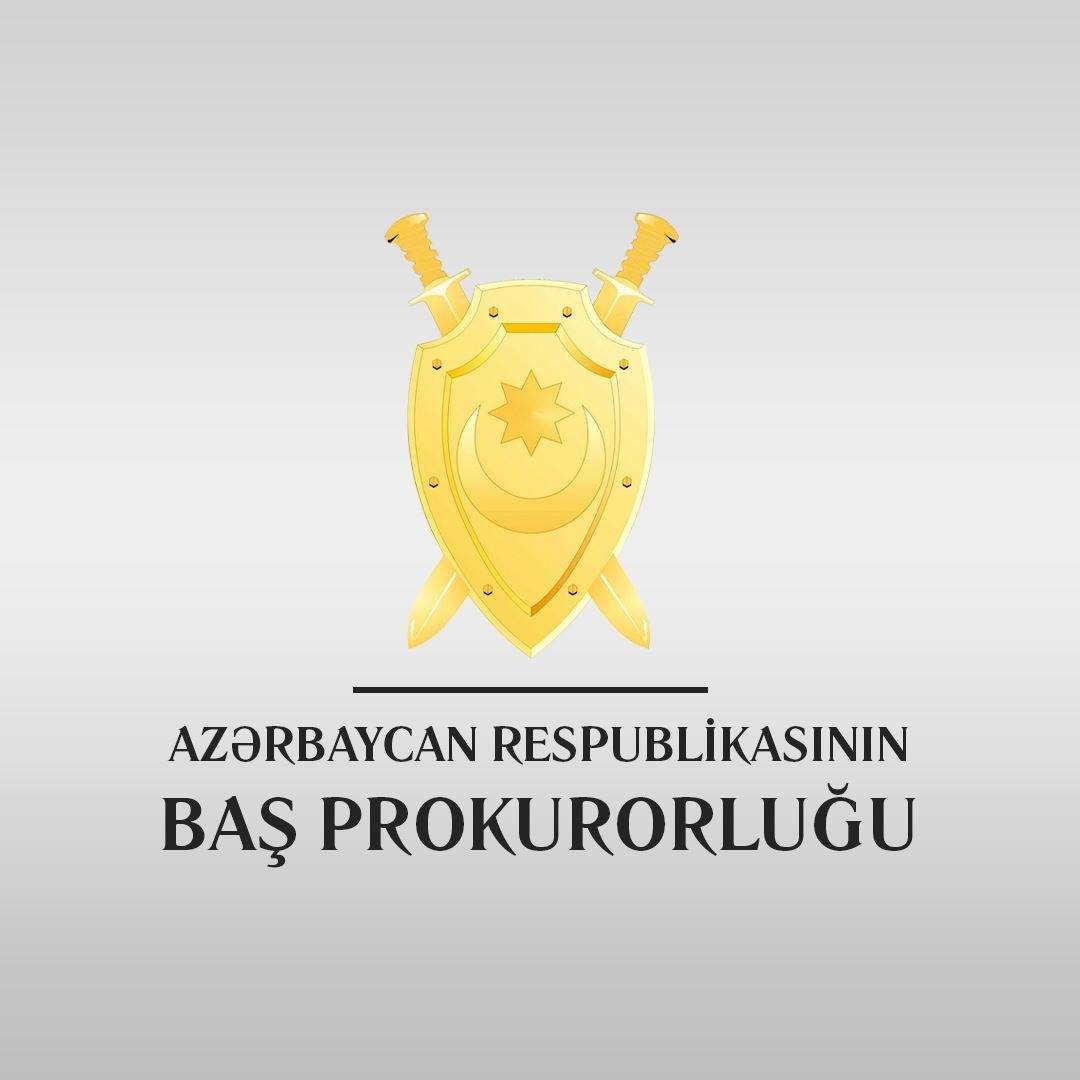 In preparation for the final digitalization, the current logistical framework was analyzed, and a draft instruction was developed to organize infrastructure based on a single database
Digitalization process
Electronic office work is characterized by eliminating the need for paper-based communication, optimization of work processes, and saving human, material, and technical resources. Referring to different files and different document registration systems is losing its relevance.
True digital office work includes
the separation and fragmentation of context 
the selection and separate registration of analysis criteria, while in electronic office work imitation images of documents are uploaded to the system
the ability to search and analyze documents is limited
the existing database actually plays the role of an electronic cloud
Tables of information compiled on the basis of hundreds of criteria, as well as a single database that combines these tables, form the foundation of the system of planned electronic office work.
«Electronic Criminal Case» program
This generation is one of the most functional programs developed by the Department of Criminalistics and Information Technologies of Azerbaijani prosecution service. 

expanded the possibilities of artificial intelligence.
based on a modular architecture, 
uses electronic signature certificates, FIN-code (unique ID code), and generates QR-code
has the ability to connect to information systems such «E-Prosecution», «E-Court», and «E-government» also to other state portals
provides for the possibility of prompt analysis of committed crimes, investigation of the causes of their occurrence, and of taking the necessary preventive measures.
The software covers
the activities of the pre-trial investigation, including the personal data of the parties to the proceedings,
the description of the crime, 
the circumstances mitigating and 
      aggravating the punishment, 
other important aspects of the criminal case.
The software also provides for supervision by inquirers, investigators, and the leadership.
"Electronic Indictment"
facilitating the work of prosecutors
preventing mistakes
The program covers:
the courts of the first, appeal and cassation instances, and prepares a detailed report on the case, taking into account the personal data of the accused in the cases
the qualification of the committed criminal act
the corpus delicti
aggravating and mitigating circumstances
complicity
recidivism 
unexpired conviction
 circumstances characterizing the personality of the accused,information about other participants in the process,
       the prosecutor and the judge,
other important parameters.
Full daily monitoring of compliance with the requirements of the Instruction on «Ensuring Information Security in the Prosecution Authorities of the Republic of Azerbaijan» is organized across the main servers of the Prosecutor General's Office, and meets modern information security standards.
Thank you for your attention!
@prokurorluq
genprosecutor.gov.az/en
facebook.com/prokurorluq/